GACKA DOLINA
Pokreni kviz!
Informacije!
Kviz izradile:
 Elena Cvitković i Martina Kajfeš
Kviz ima 9 pitanja.
Svako pitanje ima 1 točan odgovor!
Pokreni kviz
1.Koliko je bilo vodenica na izvorištu Gacke Tonković vrilu?
8
5
6
10
Točan odgovor!
DALJE
Netočan odgovor!
POKUŠAJ PONOVNO
KRAJ KVIZA
2.Koliko su duge biciklističke staze?
20-30
30-50
40-60
Točan odgovor!
DALJE
Netočan odgovor!
POKUŠAJ PONOVNO
KRAJ KVIZA
3.Koje se glazbalo sviralo u Gackoj  dolini?
Tamburica
Harmonika
Frula
Točan odgovor!
DALJE
Netočan odgovor!
POKUŠAJ PONOVNO
KRAJ KVIZA
4.Što se održava svake godine?
Sinjska alka
Karneval
Županijska smotra folklora
Točan odgovor!
DALJE
Netočan odgovor!
POKUŠAJ PONOVNO
KRAJ KVIZA
5.Gdje se nalazi Centar za autohtone ribe i rakove krških voda?
Ličko Lešće
Otočac
Prozor
Točan odgovor!
DALJE
Netočan odgovor!
POKUŠAJ PONOVNO
KRAJ KVIZA
6.Koliko se održalo Eko-etnoa u Gackoj dolini?
10
13
14
15
Točan odgovor!
DALJE
Netočan odgovor!
POKUŠAJ PONOVNO
KRAJ KVIZA
7.Koji je spomenik sagrađen 2011. u Otočcu?
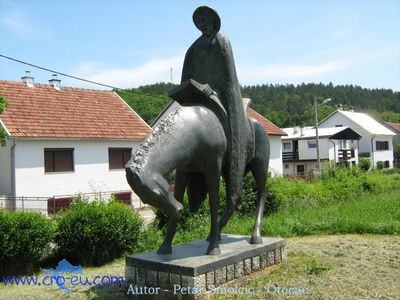 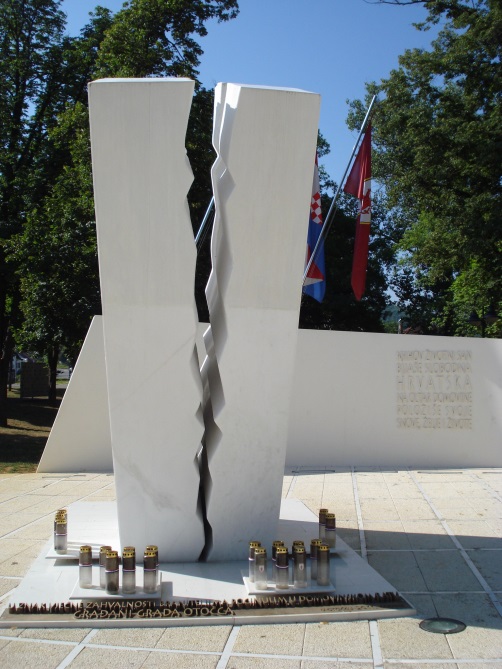 Točan odgovor!
DALJE
Netočan odgovor!
POKUŠAJ PONOVNO
KRAJ KVIZA
8.Kako se zove najpoznatija biciklistička staza?
Staza Ursa Majora
Staza 3 jezera
Barkanova
Točan odgovor!
DALJE
Netočan odgovor!
POKUŠAJ PONOVNO
KRAJ KVIZA
9.Koliko je održano Barkanovih biciklijada?
11
13
10
9
Točan odgovor!
DALJE
Netočan odgovor!
POKUŠAJ PONOVNO
KRAJ KVIZA
KRAJ
PONOVI KVIZ